Medicare & the Health Insurance Marketplace®
Having a Marketplace Plan and Becoming 
Eligible for Medicare
[Speaker Notes: This session focuses on the Health Insurance Marketplace® (sometimes called the “Marketplace” or “Exchange”) and what people with Medicare need to know. For Medicare enrollment and eligibility information, review Getting Started with Medicare, at CMSonaltrainingprogram.cms.gov/system/files_force/2021_Getting%20Started%20With%20Medicare_Original%20Graphics_508_FINAL.pptx?download=1. This training was developed and approved by the Centers for Medicare & Medicaid Services (CMS), the federal agency that administers Medicare, Medicaid, the Children’s Health Insurance Program and the Health Insurance Marketplace®. This is an informational resource for our partners. It’s not a legal document or intended for press purposes. Members of the press should contact the CMS Media Relations Group at press@cms.hhs.gov. Official Medicare and Marketplace Program legal guidance is contained in the relevant statutes, regulations, and rulings. To check for updates on the health care law, visit HHS.gov/HealthCare.
Health Insurance Marketplace® is a registered service mark of the U.S. Department of Health & Human Services (HHS).]
Contents
4

18
22
28
33
38
40
Lesson 1—Enrolled in a Marketplace Plan and Become Eligible for Medicare—Turning 65……………………………………
Lesson 2—Enrolled in the Small Business Health Options Program (SHOP) and Qualify for Medicare..............
Lesson 3—Programs to Help You Pay for Medicare…………….....
Lesson 4—Medicare Periodic Data Matching (PDM)…..............
Helpful Resources.....................................................................
Key Points to Remember ..........................................................
Acronyms..................................................................................
October 2021
Medicare and the Marketplace
[Speaker Notes: This session covers:
Enrolled in a Marketplace Plan and Become Eligible for Medicare—Turning 65
Enrolled in the Small Business Health Options Program (SHOP) and Qualify for Medicare
Programs to Help You Pay for Medicare
Medicare Periodic Data Matching (PDM)
Helpful Resources
Key Points to Remember]
Session Objectives
This session should help you:
Identify considerations if you’re:
Enrolled in a Marketplace plan and qualify for Medicare due to: 
Turning 65
A disability or End-Stage Renal Disease (ESRD)
Enrolled in Small Business Health Options Program (SHOP) coverage and qualify for Medicare
Explain the programs that can help you pay for Medicare
Describe Periodic Data Matching (PDM)
Locate Medicare and the Marketplace resources
October 2021
Medicare and the Marketplace
[Speaker Notes: This presentation will help you identify considerations when you’re enrolled in Marketplace coverage and become eligible for Medicare. This information will explain how your decisions can affect your coverage and possible penalties. We'll identify considerations if you're enrolled in a Marketplace plan and become eligible for Medicare due to age, disability, or End-Stage Renal Disease (ESRD). And, we’ll talk about what you may need to know if you are enrolled in Small Business Health Options Program (SHOP) coverage and qualify for Medicare. Lastly, we’ll cover information about programs that can help you pay for Medicare, describe Medicare Periodic Data Matching (PDM) and review where you can find Medicare and Marketplace resources.]
Lesson #1
Enrolled in a Health Insurance Marketplace® Plan and Qualify for Medicare—Turning 65
October 2021
Medicare and the Marketplace
[Speaker Notes: This section will address these questions:
What should you consider when deciding to enroll in Medicare Part A (Hospital Insurance) and Part B (Medical Insurance)?
When must you enroll in Medicare Part B and what else should you consider when deciding whether to enroll?
What should you know about Medicare enrollment periods?
What factors should you consider when deciding whether to keep your Health Insurance Marketplace® plan?
When can you keep your Marketplace plan instead of Medicare and what should you consider?
How do you cancel your Marketplace plan?]
Special Medicare Notice Before You Turn 65
Mailed to you a few months before you turn 65 to inform you:
That you’ll soon turn 65 and may be eligible for Medicare and can change your health coverage
There are different ways to sign up for Medicare
There are Medicare enrollment periods and late enrollment penalties if you don’t sign up when you’re first eligible
You may cancel your Marketplace plan when you sign up for Medicare or if you keep it, you may lose your financial subsidies 
You can access information in other languages and accessible formats, like large print, Braille, or audio, at no cost to you
October 2021
Medicare and the Marketplace
[Speaker Notes: The Marketplace started mailing a new special Medicare notice to you a few months before you (or someone else on your application) turns 65. The purpose of the notice is to inform you that:
You’ll soon turn 65 and may be eligible for Medicare and can change your health coverage.
There are different ways to enroll in Medicare.
There are Medicare enrollment periods and late enrollment penalties if you don’t sign up when you’re first eligible.
You may cancel your Marketplace plan when you sign up for Medicare or if you keep it, you may lose your financial subsidies 
You can access information in other languages and accessible formats, like large print, Braille, or audio, at no cost to you.
Sample notice: Marketplace.cms.gov/applications-and-forms/notice-for-consumers-turning-65.PDF]
What Should You Consider When Decidingto Enroll in Medicare Part A (Hospital Insurance)?
Most people don’t pay a premium for Part A
You can no longer contribute to a Health Savings Account (HSA) if you have Medicare
You’re not eligible for Marketplace premium tax credits and cost-sharing reductions (CSR) that lower your Marketplace plan deductible, copayment, and coinsurance when you have premium-free Part A
If you aren't eligible for premium-free Part A, and you don't buy it when you're first eligible, your monthly premium may go up 10%
You'll have to pay the higher premium for twice the number of years you could have had Part A, but didn't sign up 
Part A is considered qualifying health coverage
October 2021
Medicare and the Marketplace
[Speaker Notes: What should you consider when deciding to enroll in Medicare Part A (Hospital Insurance)?
Most people don’t pay a premium for Part A.
You can no longer contribute to a Health Savings Account (HSA) if you have Medicare. If you decide to delay enrolling in Medicare, make sure to stop contributing to your HSA at least 6 months before you plan to enroll in Medicare. When you enroll in premium-free Part A, you get up to six months of retroactive coverage (up to the month you were first eligible). If you don’t stop HSA contributions at least 6 months before Medicare enrollment, you may have to pay a tax penalty. 
You’re not eligible for Marketplace premium tax credits and cost-sharing reductions (CSR) that lower your Marketplace plan deductible, copayment, and coinsurance when you qualify for premium-free Part A.
If you have to buy Part A and don’t buy it when you’re first eligible, your monthly premium may go up 10% for every 12 months you didn’t have the coverage. You’ll have to pay the higher premium for twice the number of years you could’ve had Part A, but didn’t sign up.
Part A (and Medicare Advantage Plans) is considered qualifying health coverage.]
What Should You Consider When Decidingto Enroll in Medicare Part B (Medical Insurance)?
Most people pay a Part B monthly premium
If you get Social Security or Railroad Retirement Board (RRB) benefits, it’ll get deducted automatically from your benefit payment
If you don’t get Social Security or Railroad Retirement Board (RRB) benefits, there are 4 ways to pay your premium bill:
Pay online through your secure Medicare account by using your credit card or debit card
Pay directly from your savings or checking account through your bank's online bill payment service
Sign up for Medicare Easy Pay
Mail your payment to Medicare
Amount depends on income from 2 years ago
You don’t have to sign up for Part B, but if you get it later, you may have to pay a lifetime late enrollment penalty
October 2021
Medicare and the Marketplace
[Speaker Notes: What should you consider when deciding to enroll in Medicare Part B (Medical Insurance)?
Most people pay a monthly Part B premium. It’s usually deducted monthly from their Social Security, Railroad Retirement Board (RRB), or federal retirement payments. The amount depends on income from 2 years ago and when you enrolled in Part B. If you aren’t getting Social Security or Railroad Retirement Board (RRB) benefits, there are 4 ways to pay your premium bill:
 Pay online through your secure Medicare account by using your credit card or debit card
 Pay directly from your savings or checking account through your bank's online bill payment service
 Sign up for Medicare Easy Pay (Medicare.gov/your-medicare-costs/ways-to-pay-part-a-part-b-premiums/medicare-easy-pay) 
 Mail your payment to Medicare
You don’t have to sign up for Part B, but if you get it later, you may have to pay a lifetime late enrollment penalty, which is added to your monthly Part B premium.
People who don’t get a retirement payment, or whose payment isn’t enough to cover the premium, get a bill from Medicare for their Part B premiums. The bill can be paid by credit card, check, or money order. You can also pay your bill online through your Medicare account at Medicare.gov or through your bank's online bill pay system. 
Source: Medicare.gov/your-medicare-costs/pay-part-a-part-b-premiums]
Enrolling in Medicare—Automatic Enrollment
If you’re already getting Social Security or RRB benefits at least 4 months before you turn 65, you’ll be automatically signed up for Medicare
You’ll get your Initial Enrollment Period package in the mail, along with your Medicare card, about 3 months before you turn 65
Coverage begins the first day of the month you turn 65
You may qualify for Medicare based on a disability
You must be entitled to Social Security Disability Insurance (SSDI) benefits for 24 months
On the 25th month, you’re automatically signed up for Part A and Part B
If you have ALS (Amyotrophic Lateral Sclerosis, also called Lou Gehrig’s disease), there’s no waiting period
October 2021
Medicare and the Marketplace
[Speaker Notes: If you’re already getting Social Security or RRB benefits at least 4 months before you turn 65, you’ll be automatically enrolled in Medicare. You’ll get your Initial Enrollment Period package in the mail, along with your Medicare card, about 3 months before you turn 65. Coverage begins the first day of the month you turn 65.
You may qualify for Medicare based on a disability. You must be entitled to Social Security Disability Insurance (SSDI) benefits for 24 months. On the 25th month, you’re automatically signed up for Part A and Part B. If you have ALS (Amyotrophic Lateral Sclerosis, also called Lou Gehrig’s disease), there’s no waiting period.
NOTE: If you live in Puerto Rico or outside of the U.S. and get benefits from Social Security or the RRB, you’ll automatically get Part A the 1st day of the month you turn 65, or after you get disability benefits for 24 months. However, if you want Part B, you’ll need to sign up for it. If you don’t sign up for Part B when you’re first eligible, you may have to pay a late enrollment penalty for as long as you have Part B. Visit medicare.gov/talk-to-someone to get the contact information for your local Social Security office or the RRB.]
Enrolling in Medicare—Your Initial Enrollment Period (IEP)
If you’re not getting Social Security at least 4 months before turning 65, you can sign up for Part A (if you have to buy it) and Part B during your IEP
It starts 3 months before your 65th birthday (including your birthday month) and ends 3 months after your 65th birthday
Enroll with Social Security or the RRB
Coverage begins based on the month you enrolled
If you have ESRD, you may be eligible for premium-free Part A, but not required to sign up for Medicare
October 2021
Medicare and the Marketplace
[Speaker Notes: Your first opportunity to enroll in Medicare is during your IEP, which lasts 7 months. If you’re not getting Social Security at least 4 months before turning 65, you must sign up for Part A (if you have to buy it) and Part B during your IEP.
If you enroll during the first 3 months of your IEP, your coverage will begin the first day of the month you turn 65. If you enroll during the month you turn 65, your coverage will begin the first day of the next month. If you enroll in the last 3 months of your IEP, your Part A (if you have to buy it) and Part B coverage will begin 2 months after you signed up. 
If you're eligible for premium-free Part A, you can enroll in Part A once your IEP begins and any month afterward. If you're not eligible for premium-free Part A, you can only enroll in Part A during your IEP, or during the limited Part B enrollment periods. If you don't, you may have to pay late enrollment penalties.
If you have ESRD, you may be eligible for premium-free Part A, but not required to sign up for Medicare.]
What If You Miss Your Initial Enrollment Period (IEP)?
You’ll have to wait until Medicare’s General Enrollment Period (GEP)
January 1 to March 31 every year
Coverage begins July 1
If more than 12 months have passed since turning 65, you could have a lifetime late enrollment penalty
You may be eligible for a Medicare Special Enrollment Period (SEP)
If you get health coverage from an employer through Small Business Health Option Program SHOP based on your or your spouse’s current employment
October 2021
Medicare and the Marketplace
[Speaker Notes: You can only sign up for Medicare during certain enrollment periods. If you didn’t sign up for Part B (or Part A) during your IEP, you can sign up during Medicare’s General Enrollment Period (GEP). For most people who don’t sign up during their IEP, this is their only chance to sign up. The GEP occurs each year. It begins January 1 and ends March 31. If you enroll in the GEP, your coverage will start on July 1. This is required by law. In addition, if more than 12 months have passed since you turned 65, you'll likely have to pay a lifetime late enrollment penalty that’s added to your monthly Part B premium. In most cases, you’ll have to pay this penalty for as long as you have Part B. 
You may be eligible for a Medicare Special Enrollment Period (SEP). If you delayed Medicare because you get health coverage from an employer through the Small Business Health Option Program (SHOP) based on your or your spouse’s current employment, you wouldn’t have a late enrollment penalty. For more information, visit Medicare.gov/sign-up-change-plans/how-do-i-get-parts-a-b/part-a-part-b-sign-up-periods or for information about equitable relief from late enrollment penalties, see slide 32.]
Canceling Marketplace Coverage Due to Medicare Eligibility
Ending Marketplace coverage due to Medicare eligibility is different depending on who is ending coverage
Self-only
Household
NOTE: This is for the Federally-facilitated Marketplace states who are using HealthCare.gov.
October 2021
Medicare and the Marketplace
[Speaker Notes: Canceling Marketplace coverage due to Medicare eligibility is different depending on who is ending coverage—self or household coverage. 

NOTE: This is for the Federally-facilitated Marketplace states who are using HealthCare.gov.]
Canceling Your Marketplace Coverage—Self
You can request that your coverage ends immediately, or you can request a date in the future
In some cases, your coverage won’t end immediately
For example, when the household members who remain enrolled in coverage qualify for an SEP and must re-enroll
You can end Marketplace coverage by:
Logging into your HealthCare.gov account if you’re the only one covered
Calling the Marketplace Call Center (1-800-318-2596)           (TTY: 1-855-889-4325)
For more information, go to HealthCare.gov/how-to-cancel-a-marketplace-plan/
Self
October 2021
Medicare and the Marketplace
[Speaker Notes: Canceling Your Marketplace Coverage—Self
You can request that your coverage ends immediately, or you can request a date in the future
In some cases, your coverage won’t end immediately
For example, when the household members who remain enrolled in coverage qualify for an SEP and must re-enroll
You can end Marketplace coverage by:
Logging into your HealthCare.gov account if you’re the only one covered
Calling the Marketplace Call Center (1-800-318-2596) (TTY: 1-855-889-4325)
Source: HealthCare.gov/how-to-cancel-a-marketplace-plan/]
Canceling Your Marketplace Coverage—Household Plan
Call the Marketplace Call Center (1-800-318-2596) on the day you want the member’s coverage to end
Don’t change or end Marketplace coverage online unless you’re ending coverage for everyone on the plan 
To end coverage for just some people, call the Marketplace to ensure the correct end date
In most cases, the removed member’s coverage will end right away
Household
October 2021
Medicare and the Marketplace
[Speaker Notes: Canceling Your Marketplace Coverage for a Household Plan
Call the Marketplace Call Center (1-800-318-2596) on the day you want the member’s coverage to end
Don’t change or end Marketplace coverage online unless you’re ending coverage for everyone on the plan 
To end coverage for just some people, call the Marketplace to ensure the correct end date
In most cases, the removed member’s coverage will end right away
Source: Healthcare.gov/how-to-cancel-a-marketplace-plan/]
Keeping a Marketplace Plan and Medicare
If you have a Marketplace plan, you can keep it until your Medicare coverage starts
You can keep your Marketplace plan, too, but once your Part A coverage starts it’s important to consider:
Marketplace coverage duplicates the coverage you would get from Medicare
You no longer qualify for advance payments of the premium tax credit (APTC) or other cost savings you may be getting for your Marketplace plan
You’d have to pay full price for your Marketplace plan
Medicare doesn’t coordinate benefits with Marketplace plans and doesn’t work as Medigap coverage or secondary coverage
There is little to no benefit in keeping Marketplace coverage once you’re eligible to enroll in Medicare
If you aren’t eligible for premium-free Part A, you can choose to stay in the Individual Health Insurance Marketplace® to get your coverage
That coverage may cost less
October 2021
Medicare and the Marketplace
[Speaker Notes: If you have a Marketplace plan, you can keep it until your Medicare coverage starts. If you’d like, you can keep your Marketplace plan, too, but once your Part A coverage starts:
Marketplace coverage duplicates the coverage you would get from Medicare
You’d no longer qualify for advance payment of the premium tax credit (APTC) or other cost savings you may be getting for your Marketplace plan
You’d have to pay full price for your Marketplace plan
Medicare doesn’t coordinate benefits with Marketplace plans and doesn’t work as Medigap coverage or secondary coverage
There is little to no benefit in keeping Marketplace coverage once you’re eligible to enroll in Medicare. In most cases, it’s best to sign up for Medicare and drop your Marketplace plan when you become eligible for Medicare.
If you aren’t eligible for premium-free Part A, you can choose to stay in the Individual Health Insurance Marketplace® to get your coverage. That coverage may cost less.]
Keeping a Marketplace Plan with Premium Tax CreditInstead of Having Medicare
There are some situations where you can keep your Marketplace plan with Premium Tax Credit, like:
If you’re eligible for Medicare but haven’t enrolled in it because:
You’d have to pay a premium for Part A
You have a medical condition that qualifies you for Medicare, like ESRD, but haven’t applied for Medicare coverage 
You’re in your 24-month disability waiting period 
If you’re enrolled in Medicare and: 
You’re paying a premium for Part A
You can drop your Part A and Part B coverage and get a Marketplace plan instead
In most cases, Medicare will cost less than a Marketplace plan without advanced premium tax credits (APTC) 
You may have to pay back all or some of the APTC you received for months you were enrolled in both Marketplace coverage with APTC and Medicare
 You only have Part B, and would have to pay a premium for Part A
You can drop Part B and get a Marketplace plan instead
October 2021
Medicare and the Marketplace
[Speaker Notes: Most of the time, it’s best to have Medicare. There are some situations when you can keep your Marketplace plan with premium tax credits instead of having Medicare. If you’re eligible for Medicare but haven’t enrolled in it because: 
You’d have to pay a premium for Part A
You have a medical condition that qualifies you for Medicare, like ESRD, but haven’t applied for Medicare. If you have ESRD, you should enroll in Medicare instead of the Marketplace.
You’re in your 24-month disability waiting period 
If you’re enrolled in Medicare and:
You’re paying a premium for Part A
You can drop your Part A and Part B coverage and get a Marketplace plan instead
Consider your needs and budget. In most cases, Medicare will cost less than a Marketplace plan without advanced premium tax credits (APTC) 
If you are getting advanced payments of the premium tax credit (APTC) while you have Marketplace and Medicare coverage, you may have to pay back all or some of the APTC you received for months you were enrolled in both Marketplace coverage with APTC and Medicare Part A when you file your federal income tax return.
You only have Part B, and would have to pay a premium for Part A, you can drop Part B and get a Marketplace plan instead]
Considerations
Marketplace plans may not pay claims that would be covered by Part B, if you’re eligible for Part B but didn’t sign up  
If you delay signing up for Medicare and decide to sign up later, you’ll likely:
Need to sign up during the GEP or SEP, if you qualify
Be responsible for a lifetime Medicare Part B late enrollment penalty
If you decide to end your Medicare and it’s ended retroactively, you’ll have to pay back any claims that Medicare paid during that time
There’s likely not much benefit to choosing Marketplace coverage instead of Medicare
October 2021
Medicare and the Marketplace
[Speaker Notes: Marketplace plans may not pay claims that would be covered by Part B, if you’re eligible for Part B but didn’t sign up.
Some plans are doing this even if you have to pay a premium for Part A.  While not common, these cases have resulted in devastating financial implications and gaps in coverage, even though the individuals paid their Marketplace plan premiums. 
You should contact Marketplace plans to ask about their policies related to this prior to enrolling.
If you delay signing up for Medicare and decide to sign up later, you’ll likely:
Need to enroll during the GEP or SEP, if you qualify.
Be responsible for a lifetime Medicare Part B late enrollment penalty.
If you decide to end your Medicare and it’s ended retroactively, you’ll have to pay back any claims that Medicare paid during that time.
There’s likely not much benefit to choosing Marketplace coverage instead of Medicare.]
Check Your Knowledge: Lesson 1
If you delay signing up for Medicare and decide to sign up later, you can
a. At anytime with no penalty
b. During certain times with no penalty
c. During certain times, if you qualify, but may have a late enrollment penalty
d. None of the above
October 2021
Medicare and the Marketplace
[Speaker Notes: If you delay signing up for Medicare and decide to sign up later, you 
At anytime with no penalty
During certain times with no penalty
During certain times, if you qualify, but may have a late enrollment penalty
None of the above
ANSWER: c]
Lesson #2
Small Business Health Options Program (SHOP) and Medicare
October 2021
Medicare and the Marketplace
[Speaker Notes: This section explains how the Small Business Health Options Program (SHOP) works with Medicare.]
Medicare and Small Business Health Options Program (SHOP) Coverage
SHOP coverage is for small employers who want to provide health and/or dental insurance to their employees
SHOP plans are available through issuers, agents, and brokers, not through HealthCare.gov 
You may delay your Medicare Part B (Medical Insurance) enrollment if you have SHOP coverage
Coverage from an employer through SHOP is treated the same as coverage from an employer group health plan (GHP)
October 2021
Medicare and the Marketplace
[Speaker Notes: You may get health coverage from an employer through SHOP based on your or your spouse’s current employment. To purchase SHOP insurance, businesses or non-profit organizations must have 1 to 50 employees. SHOP plans are available through issuers, agents, and brokers, not through HealthCare.gov. You may delay your Medicare Part B (Medical Insurance) enrollment if you have SHOP coverage. Coverage from an employer through SHOP is treated the same as coverage from an employer group health plan.]
Medicare and Small Business Health Options Program (SHOP) Coverage (continued)
When SHOP coverage ends, you’ll have a Special Enrollment Period (SEP) to sign up for Part B without penalty:
Any time you’re still covered by a GHP through your/your spouse’s current employment
During 8-month period that begins the month after the current employment ends or the SHOP coverage ends, whichever happens first 
If you don’t sign up during this SEP:
You may have to pay a Part B late enrollment penalty for as long as you have Part B
You can only sign up during Medicare’s General Enrollment Period (GEP)
October 2021
Medicare and the Marketplace
[Speaker Notes: You may get health coverage from an employer through SHOP based on your or your spouse’s current employment. If you delayed Part B, you’ll have a Special Enrollment Period (SEP) to sign up for it without penalty if you meet the following conditions:
Any time you’re still covered by a group health plan (GHP) based on your or your spouse’s current employment.
During the 8-month period that begins the month after the current employment ends or the SHOP coverage ends, whichever happens first.
If you don’t sign up during this SEP:
You may have to pay a Part B late enrollment penalty for as long as you have Part B.
You can only enroll during Medicare’s General Enrollment Period (GEP) which occurs each year from January–March, with coverage beginning July 1.]
Check Your Knowledge: Lesson 2
You must also enroll in Medicare Part B (Medical Insurance) if you have Small Business Health Options Program (SHOP) coverage.
True
False
October 2021
Medicare and the Marketplace
[Speaker Notes: You must also enroll in Medicare Part B (Medical Insurance) if you have Small Business Health Options Program (SHOP) coverage.
True
False
ANSWER: False
Coverage from an employer through SHOP is treated the same as coverage from a Group Health Plan (GHP) so you may delay Part B enrollment if you have SHOP coverage. When SHOP coverage ends, you’ll have a Special Enrollment Period (SEP) to sign up for Part B without penalty.]
Lesson #3
Programs to Help You Pay for Medicare
October 2021
Medicare and the Marketplace
[Speaker Notes: This section discusses programs that can help people with limited income and resources pay for Medicare.
Medicare Savings Programs 
Extra Help for drug costs
Steps you can take to find out if you qualify]
Medicare Savings Programs
Get help from your state paying Medicare costs:
If you have limited income and resources
Often have higher income and resources than full Medicaid
Helpful if you had premium tax credits or cost-sharing reductions in the Health Insurance Marketplace® 
Programs include:
Qualified Medicare Beneficiary (QMB)
Specified Low-income Medicare Beneficiary (SLMB)
Qualifying Individual (QI)
Qualified Disabled and Working Individuals (QDWI)
October 2021
Medicare and the Marketplace
[Speaker Notes: If you’re transitioning from the Health Insurance Marketplace® to Medicare coverage, you may be concerned because you got premium tax credits in the Marketplace to help with the premium cost and you’ll lose them when you qualify for Medicare. You can get help from your state paying Medicare costs if you have limited income and resources. These programs frequently have higher income and resource guidelines than full Medicaid and are helpful if you had premium tax credits or cost-sharing reductions in the Health Insurance Marketplace®. These programs are collectively called Medicare Savings Programs and include the Qualified Medicare Beneficiary (QMB), Specified Low-income Medicare Beneficiary (SLMB), Qualifying Individual (QI), and Qualified Disabled and Working Individuals (QDWI) programs. Eligibility for these programs is determined by income and resource levels. The income amounts are updated annually with the federal poverty level (FPL). Many states configure your income and resources differently. If you have income from working, you may qualify for benefits even if your income is higher than the program limits. Additionally, some states offer their own programs to help people with Medicare pay the out-of-pocket costs of health care, including State Pharmacy Assistance Programs (SPAPs). Contact your State Health Insurance Assistance Program (SHIP) to find out which programs may be available to you. To find the contact information for your local SHIP, visit shiptacenter.org. Or, contact your local State Medical Assistance (Medicaid) office. 
NOTE: For annual updates, visit Medicare.gov/your-medicare-costs/help-paying-costs/medicare-savings-program/medicare-savings-programs.html. 
HEALTH INSURANCE MARKETPLACE is a registered service mark of the U.S. Department of Health & Human Services (HHS).]
Extra Help for Drug Costs
Program to help you pay for Medicare drug coverage (Part D) costs 
For people with limited income and resources
Lowest income and resources:
Pay no premiums or deductible
Small or no copayments
Slightly higher income and resources:
Pay a reduced deductible and a little more out-of-pocket
No coverage gap or late enrollment penalty if you qualify
Continuous Special Enrollment Period (SEP)
Once per calendar quarter during first 9 months each year
October 2021
Medicare and the Marketplace
[Speaker Notes: Extra Help is a program to help people with limited income and resources pay Medicare Part D prescription drug program costs, like premiums, deductibles, and coinsurance. It’s also known as the low-income subsidy (LIS). If you have the lowest income and resources, you’ll pay no premiums or deductible, and have small or no copayments. If you have slightly higher income and resources, you’ll have a reduced deductible and pay a little more out-of-pocket.
If you apply and qualify for Extra Help, you won’t have a coverage gap or late enrollment penalty. You’ll also have a Special Enrollment Period (SEP) and can switch plans one time per calendar quarter in the first 3 quarters of the year. If you want to change plans in the 4th quarter, you would use the annual Open Enrollment Period. To find your level of Extra Help, visit Medicare.gov/your-medicare-costs/get-help-paying-costs/find-your-level-of-extra-help-part-d
For more information, see the NTP training module, Medicare Drug Coverage (Part D)
NOTE: Residents of U.S. territories aren’t eligible for Extra Help. Each of the territories helps its own residents with Medicare drug costs.]
Qualifying for Extra Help
You automatically qualify for Extra Help if you get:
Full Medicaid coverage
Supplemental Security Income (SSI)
Help from Medicaid paying your Medicare Part B (Medical Insurance) premium (Medicare Savings Program (MSP))
All others must apply:
Online at socialsecurity.gov/benefits/medicare/prescriptionhelp 
Call Social Security at 1-800-772-1213; TTY: 1-800-325-0778
Ask for “Application for Help With Medicare Prescription Drug Plan Costs” (SSA-1020)
Contact your State Medical Assistance (Medicaid) office
Work with a local organization, like a State Health Insurance Assistance Program (SHIP)
October 2021
Medicare and the Marketplace
[Speaker Notes: You automatically qualify for Extra Help (and don’t need to apply) if you have Medicare and get full Medicaid coverage, Supplemental Security Income (SSI) benefits, or help from Medicaid paying your Medicare Part B (Medical Insurance) premiums (Medicare Savings Program (MSP)). If you don’t meet one of these conditions, you may still qualify for Extra Help, but you’ll need to apply for it. If you think you qualify but aren’t sure, you should still apply. You can apply for Extra Help at any time, and if you’re denied, you can reapply if your circumstances change. Eligibility for Extra Help may be determined by either Social Security or your State Medical Assistance (Medicaid) office. 
You can apply for Extra Help by:
Applying online at socialsecurity.gov/benefits/medicare/prescriptionhelp.
Completing a paper application you can get by calling Social Security at 1-800-772-1213; TTY: 1-800-325-0778.
Applying through your State Medical Assistance (Medicaid) office.
Working with a local organization, like a State Health Insurance Assistance Program (SHIP). 
If you apply for Extra Help, Social Security will send the data from your application to your State Medical Assistance (Medicaid) office to also start an application for an MSP.]
Steps You Can Take to Find Out if You Qualify for Help With Your Medicare Costs
If you think you might qualify:
Review the income and resource guidelines
Collect your personal documents like your Medicare card, verification of identity, residence, and income
To get more information, contact your:
State Medical Assistance (Medicaid) office Medicaid.gov/medicaid/by-state/by-state.html
Local State Health Insurance Assistance Program (SHIP) shiptacenter.org/ship-resources#.html
October 2021
Medicare and the Marketplace
[Speaker Notes: Here are some steps you can take if you think you may qualify for help with your Medicare costs:
Review the income and resource (or asset) guidelines for your area.
If you think you may qualify, collect the personal documents listed below that are required for the application process. 
Medicare card
Verification of identity
Verification of residence
Verification of any income, including pension checks, Social Security payments, etc.
Recent bank statements
Property deeds
Insurance policies
Financial statements for bonds or stocks
Verification of funeral or burial policies
To get more information, contact your:
State Medical Assistance (Medicaid) office Medicaid.gov/medicaid/by-state/by-state.html
Local State Health Insurance Assistance Program (SHIP) shiptacenter.org/ship-resources#.html]
Check Your Knowledge: Lesson 3
You automatically qualify for Extra Help for Medicare prescription drug costs if you get help from Medicaid paying your Medicare Part A (Hospital Insurance) and/or Part B (Medical Insurance) premiums.
True 
False
October 2021
Medicare and the Marketplace
[Speaker Notes: You automatically qualify for Extra Help for Medicare prescription drug costs if you get help from Medicaid paying your Medicare Part A (Hospital Insurance) and/or Part B (Medical Insurance) premiums (Medicare Savings Program (MSP)).
True 
False 
ANSWER: a. True
You automatically qualify for Extra Help if you get:
Full Medicaid coverage
Supplemental Security Income (SSI)
Help from Medicaid paying your Medicare Part B premium (Medicare Savings Program (MSP))
All others must apply with Social Security.]
Lesson #4
Medicare Periodic Data Matching (PDM)
October 2021
Medicare and the Marketplace
[Speaker Notes: This section on “Medicare Periodic Data Matching (PDM)” will explain:
What’s PDM?
What’s new for PDM?
What’s the PDM process?
Resource: Medicare Periodic Data Matching (PDM) – Frequently Asked Questions (FAQ) December 17, 2020
Marketplace.cms.gov/technical-assistance-resources/medicare-periodic-data-matching-faq.pdf]
What’s Medicare Periodic Data Matching (PDM)?
A process that identifies whether you’re enrolled in Medicare Part A (Hospital Insurance) or a Medicare Advantage Plan and Health Insurance Marketplace® coverage by matching enrollment data 
You’re notified by the Marketplace if you have Medicare and a Marketplace plan and are getting premium tax credits and/or cost-sharing reductions
October 2021
Medicare and the Marketplace
[Speaker Notes: “Medicare Periodic Data Matching (PDM)” is a process that identifies whether you’re enrolled in Medicare Part A (Hospital Insurance) or a Medicare Advantage Plan and Health Insurance Marketplace® coverage by matching enrollment data. You’re notified by the Marketplace if you’re getting premium tax credits and/or cost-sharing reductions and have Medicare and a Marketplace plan. If you’ve been found eligible for, or are signed up for Medicare, you’re generally not eligible to receive financial help to pay for a Marketplace plan premium or for covered services. You should follow the instructions listed on your Medicare PDM notice.
The Medicare PDM notices include:
Your name
A recommendation that you should end your Marketplace coverage
Instructions on how to end Marketplace coverage or Marketplace financial help if you’re signed up for Medicare Part A or Medicare Advantage
The date that you must reply to the notice before the Marketplace takes action on your behalf
Where to find contact information to confirm if you’re enrolled or if you have any questions about Medicare
For sample PDM notice visit Marketplace Open Enrollment Notice (cms.gov)]
Medicare Periodic Data Matching (PDM)
The Marketplace will end premium tax credits and/or cost-sharing reductions for you if you’re enrolled in Medicare and the Marketplace 
The Federal Marketplace added a statement to the application to act on your behalf to end coverage
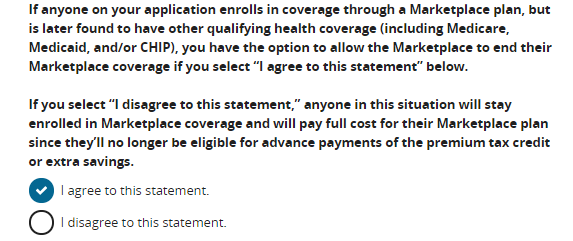 October 2021
Medicare and the Marketplace
[Speaker Notes: The Marketplace will end premium tax credits and/or cost-sharing reductions for you if you’re enrolled in both Medicare and the Marketplace. A statement was added to the application to act on your behalf to end coverage. It states that if anyone on your application enrolls in coverage through a Marketplace plan, but is later found to have other qualifying health coverage (including Medicare, Medicaid, and/or CHIP), you have the option to allow the Marketplace to end your Marketplace coverage if you agree to the statement.]
Medicare Periodic Data Matching (PDM)—Process
If you have both Medicare and a Marketplace plan, you’ll have 30 days to return to the Marketplace to either end:
Premium tax credits/cost-sharing reductions, or 
Your Marketplace plan, if you so choose
You’ll get specific instructions in your PDM notice based on your Medicare enrollment status
You’ll also have the option to:
Disagree with the results of the Medicare PDM notice if you think you aren’t enrolled in Medicare; or
Change your response from agree to disagree if you no longer want the Marketplace to end your coverage
If you take back permission for the Marketplace to end coverage, the Marketplace will end premium tax credits/cost-sharing reductions after 30 days
October 2021
Medicare and the Marketplace
[Speaker Notes: If you have both Medicare and a Marketplace plan, you’ll have 30 days to return to the Marketplace to either end any premium tax credits or cost-sharing reductions, or end your Marketplace plan, if you so choose.
You’ll get specific instructions in your PDM notice based on your Medicare enrollment status.
You’ll also have the option to:
Disagree with the results of the Medicare PDM if you think you aren’t enrolled in Medicare; or if you return your application and resubmit it with an attestation that you don’t have Medicare, you may get a Medicare data matching issue (DMI) and will have 90 days to resolve. After the 90-day window, the Marketplace with then take action to end premium tax credits or Marketplace coverage depending on your preference. 
Change your response from agree to disagree if you no longer want the Marketplace to end your coverage. If you take back permission for the Marketplace to end coverage, the Marketplace will end premium tax credits/cost-sharing reductions after 30 days goes by.]
Check Your Knowledge: Lesson 4
If you have a Marketplace plan, you’re eligible for premium tax credits/cost-sharing reductions, even if you also have Medicare.
True 
False
October 2021
Medicare and the Marketplace
[Speaker Notes: If you have a Marketplace plan, you’re eligible for premium tax credits/cost-sharing reductions, even if you also have Medicare.
True 
False
ANSWER: b. False
If you have both Medicare and a Marketplace plan, you should immediately return to the Marketplace to either end premium tax credits/cost-sharing reductions or end your Marketplace plan.]
Helpful Resources
Ways to connect with the Marketplace
Medicare resources
Other resources
October 2021
Medicare and the Marketplace
[Speaker Notes: This section contains helpful resources, including:
Ways to connect with the Marketplace
Medicare resources
Other resources]
Ways to Connect with the Marketplace
Sign up for updates at HealthCare.gov/subscribe/ or CuidadoDeSalud.gov/es/subscribe/
Twitter.com/HealthCareGov – Follow @HealthCareGov
Facebook.com/HealthCare.gov
Youtube.com/HealthCareGov 
The Health Insurance Marketplace® Blog: HealthCare.gov/blog
Training for agents, brokers, navigators, in-person assisters, or Certified Application Counselors in a Federally-facilitated or State Partnership Marketplace: Marketplace.cms.gov/technical-assistance-resources/training-materials/training.html
October 2021
Medicare and the Marketplace
[Speaker Notes: Don’t miss key dates and information about the Health Insurance Marketplace®. Here’s how you can stay connected:
Get updates by email or text by signing up at HealthCare.gov/subscribe/or CuidadoDeSalud.gov/es/subscribe/.
Twitter: Twitter.com/HealthCareGov. Follow @HealthCareGov.
Facebook: Facebook.com/HealthCare.gov. Join the conversation. Like, share, and respond to our latest posts.
YouTube: Youtube.com/HealthCareGov. Watch and share videos about the Marketplace.  
The Health Insurance Marketplace® Blog on HealthCare.gov/blog. Find tips for consumers and small businesses, top things to know about the Marketplace, frequently asked questions, and more. Make comments to continue the discussion.
If you’re an agent, broker, navigator, in-person assister, or Certified Application Counselor in a Federally-facilitated or State Partnership Marketplace, you can take required training at Marketplace.cms.gov/technical-assistance-resources/training-materials/training.html.]
Marketplace Assisters and Navigators
Trained navigators and assisters can help you at no cost if you:
Aren’t eligible for Medicare and want to enroll in the Marketplace
Need help understanding your options on when to transition from the Marketplace to Medicare
Need help managing your Marketplace plan
They help you understand their options about:
Enrolling in a Marketplace plan
Understanding factors to consider when ending coverage
Rules for ending a Marketplace plan if becoming eligible for Medicare
Consequences for APTC if enrolled in the Marketplace and Medicare
Refer you to State Health Insurance Assistance Program (SHIP) counselors for Medicare counseling
To find a navigator or assister in your area, you can refer to LocalHelp.HealthCare.gov
October 2021
Medicare and the Marketplace
[Speaker Notes: Trained navigators and assisters can help you at no cost if you:
Aren’t eligible for Medicare and want to enroll in the Marketplace
Need help understanding your options on when to transition from the Marketplace to Medicare
Need help managing your Marketplace plan
They help you understand their options about: 
Enrolling in a Marketplace plan
Understanding factors to consider when ending coverage
Rules for ending a Marketplace plan if becoming eligible for Medicare
Consequences for APTC if enrolled in the Marketplace and Medicare
Refer you to SHIP counselors for Medicare counseling
To find a navigator or assister in your area, you can refer to LocalHelp.HealthCare.gov]
Medicare Resources
Your State Health Insurance Assistance Program (SHIP)  
To get free, personalized help, find the contact information for your local SHIP at shiptacenter.org
Medicare – Medicare.gov; 1-800-MEDICARE (1-800-633-4227); TTY: 1-877-486-2048
Facebook.com/Medicare.gov
Medicare and the Marketplace FAQ – CMS.gov/Medicare/Eligibility-and-Enrollment/Medicare-and-the-Marketplace/Overview1.html 
Medicare & the Health Insurance Marketplace® Fact Sheet – Medicare.gov/Pubs/pdf/11694-Medicare-and-Marketplace.pdf
October 2021
Medicare and the Marketplace
[Speaker Notes: There are a variety of Medicare resources available to help you learn more and answer any questions, including: 
Your State Health Insurance Assistance Program (SHIP)
To get free personalized help, find the contact information for your local SHIP at shiptacenter.org
Medicare website - Medicare.gov 
You can also call 1-800-MEDICARE (1-800-633-4227); TTY: 1-877-486-2048
Facebook.com/Medicare.gov
Medicare & the Marketplace FAQ: CMS.gov/Medicare/Eligibility-and-Enrollment/Medicare-and-the-Marketplace/Overview1.html 
Medicare & the Health Insurance Marketplace® Fact Sheet at Medicare.gov/Pubs/pdf/11694-Medicare-and-Marketplace.pdf]
Other Resources
Marketplace.cms.gov/applications-and-forms/notices.html
HealthCare.gov
Medicaid.gov
InsureKidsNow.gov
socialsecurity.gov
CMSnationaltrainingprogram.cms.gov
October 2021
Medicare and the Marketplace
[Speaker Notes: There are a variety of resources available to help you learn more and answer any questions, including: 
Marketplace.cms.gov/applications-and-forms/notices.html
HealthCare.gov
Medicaid.gov
InsureKidsNow.gov
socialsecurity.gov    
CMSnationaltrainingprogram.cms.gov
NOTE: All job aids are available at CMSnationaltrainingprogram.cms.gov/?q=global-search&combine=job%20aids]
Key Points to Remember—Medicare and the Marketplace
If you have Marketplace coverage and later become eligible for premium-free Part A, you may: 
Be responsible for paying back all or some of the premium tax credits received after becoming eligible for premium-free Part A
If you have premium-free Medicare Part A (Hospital Insurance) and keep your Marketplace plan, you:
Have to pay the full price for your Marketplace plan premiums 
May need to return to the Marketplace to end your premium tax credits
May have to pay back all or some of the premium tax credits paid on your behalf for months of overlapping coverage
October 2021
Medicare and the Marketplace
[Speaker Notes: Here are some key points to remember about Medicare and the Health Insurance Marketplace®.
If you have Marketplace coverage and later become eligible for premium-free Part A, you may be responsible for paying back all or some of the premium tax credits you received after becoming eligible for premium-free Part A.
If you have premium-free Medicare Part A (Hospital Insurance) and keep your Marketplace plan, you: 
Have to pay the full price for your Marketplace plan premiums.
May need to return to the Marketplace to end your premium tax credits
May have to pay back all or some of the premium tax credits paid on your behalf for months of overlapping coverage]
Key Points to Remember—Medicare and the Marketplace (continued)
If you don’t enroll in Part A (if you had to buy it) and Medicare Part B (Medical Insurance) during your Initial Enrollment Period you may have:
Late enrollment penalties when you decide to enroll
A gap in coverage if you have to wait until Medicare’s General Enrollment Period (GEP) to enroll
Timing is important when canceling your Marketplace plan
Medicare isn’t part of the Marketplace
Most of the time, it’s best to have Medicare 
If you already have Medicare, you probably can’t enroll in the Marketplace
October 2021
Medicare and the Marketplace
[Speaker Notes: More key points to remember include:
If you don’t enroll in Part A (if you had to buy it) and Medicare Part B (Medical Insurance) during your Initial Enrollment Period you may have:
Late enrollment penalties when you decide to enroll.
A gap in coverage if you have to wait until Medicare’s General Enrollment Period (GEP) to enroll.
Timing is important when canceling your Marketplace plan.
Medicare isn’t a part of the Health Insurance Marketplace.
Most of the time, it’s best to have Medicare. 
If you already have Medicare, you probably can’t enroll in the Marketplace.]
Acronyms
ALS Amyotrophic Lateral Sclerosis
CHAMPVA Civilian Health and Medical Program of the Department of Veterans Affairs 
CMS Centers for Medicare & Medicaid Services 
ESRD End-Stage Renal Disease 
FPL Federal Poverty Level 
GEP General Enrollment Period 
HSA Health Savings Account
IEP Initial Enrollment Period 
MEC Minimum Essential Coverage
NTP National Training Program 
PDM Periodic Data Matching
QHP Qualified Health Plan 
QI Qualified Individual 
QMB Qualified Medicare Beneficiary 
RRB Railroad Retirement Board 
SEP Special Enrollment Period 
SHIP State Health Insurance Assistance Program
SHOP Small Business Health Options Program 
SLMB Specified Low-income Medicare Beneficiary 
SNF Skilled Nursing Facility 
SSA Social Security Administration 
SSDI Social Security Disability Insurance 
TFL TRICARE for Life
October 2021
Medicare and the Marketplace
CMS National Training Program (NTP)
Stay connected. 

Visit CMSnationaltrainingprogram.cms.gov to view NTP training materials and to subscribe to our email list. 

Contact us at training@cms.hhs.gov.
October 2021
Medicare and the Marketplace
[Speaker Notes: Stay connected. Visit CMSnationaltrainingprogram.cms.gov to view NTP training materials and to subscribe to our email list. Contact us at training@cms.hhs.gov.]